муниципальное казенное дошкольное образовательное учреждение детский сад общеразвивающего вида «Ленок» поселка Юбилейный Котельничского района Кировской области /МКДОУ д/с «Ленок» п. Юбилейный/«Сказка в гостях у младшей группы «Колокольчик»
Лопатина Татьяна Николаевна,
воспитатель
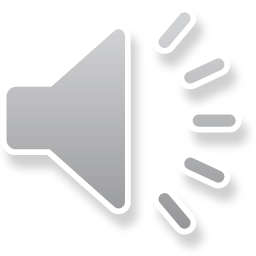 Цель:
Создание условий для знакомства со сказками и их активного использования в деятельности детей младшего дошкольного возраста;
Способствовать развитию умения общаться со сверстниками в детском коллективе;
    Задачи:
 Обогащать и расширять словарный запас детей;
 Развивать образное мышление, фантазию, творческие способности;
Закреплять и систематизировать знания детей о сказках.
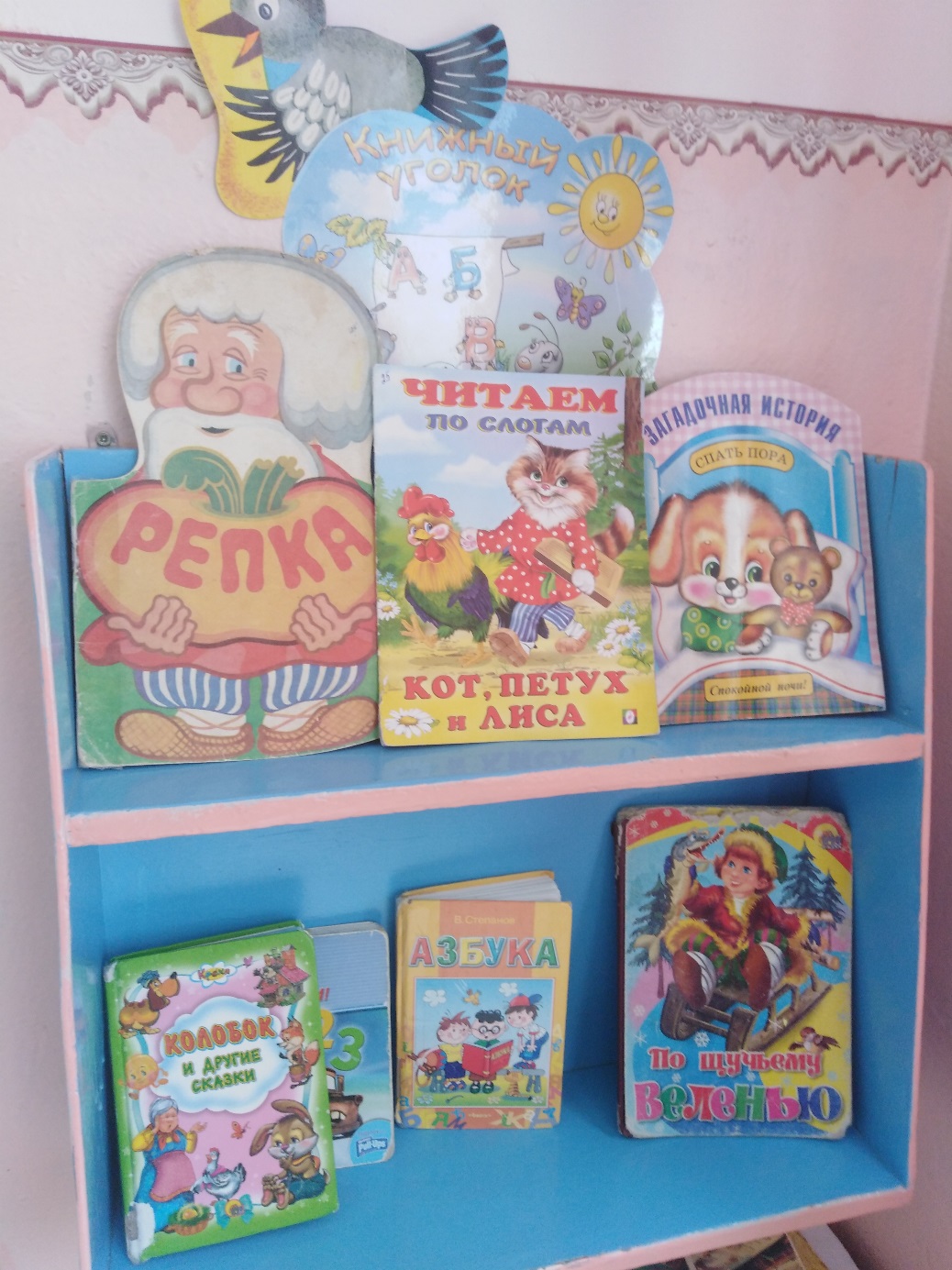 «Через сказку, фантазию, игру, через неповторимое детское творчество – верная дорога к сердцу ребенка. Сказка, фантазия – это ключик, с помощью которого можно открыть эти истоки, и они забьют животворными ключами»
В. Сухомлинский
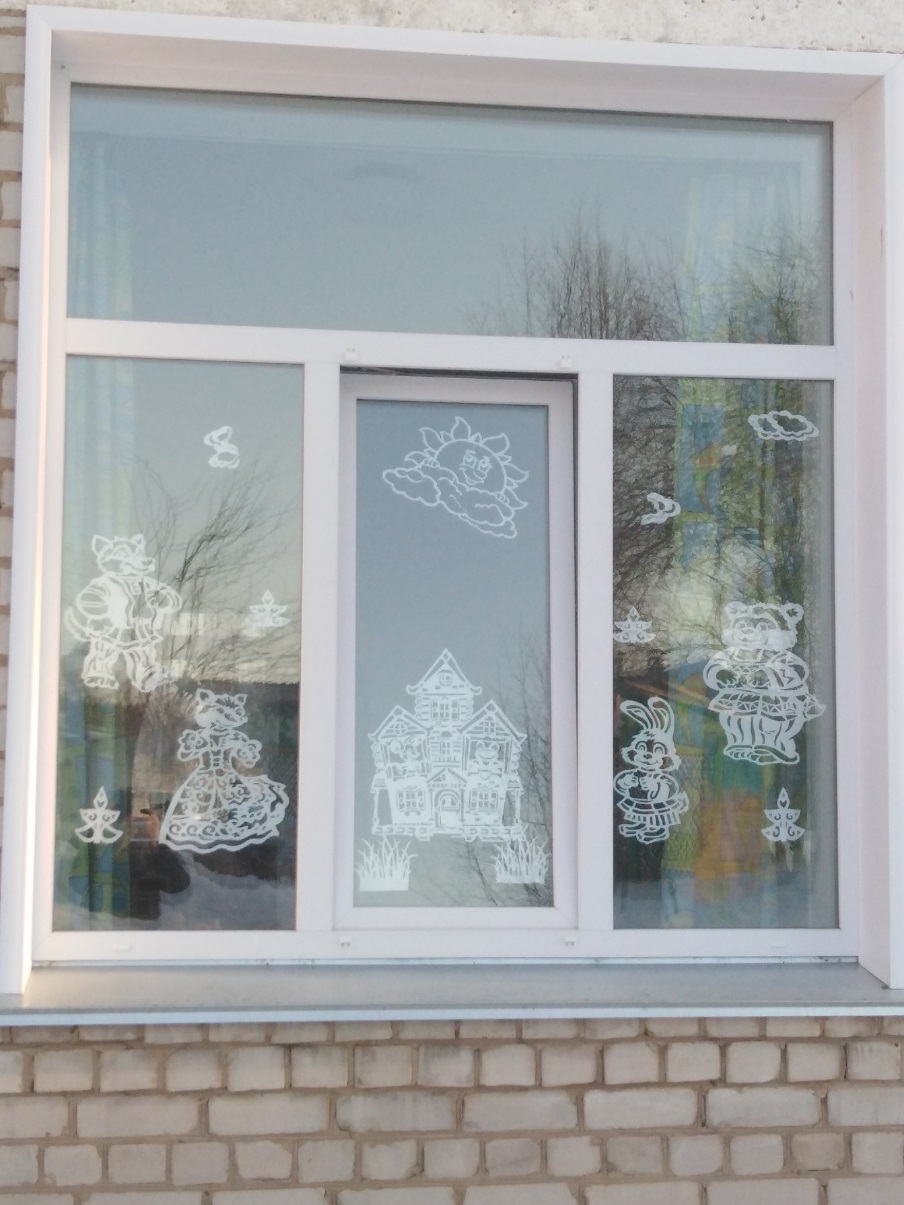 Пополнение предметно-пространственной среды
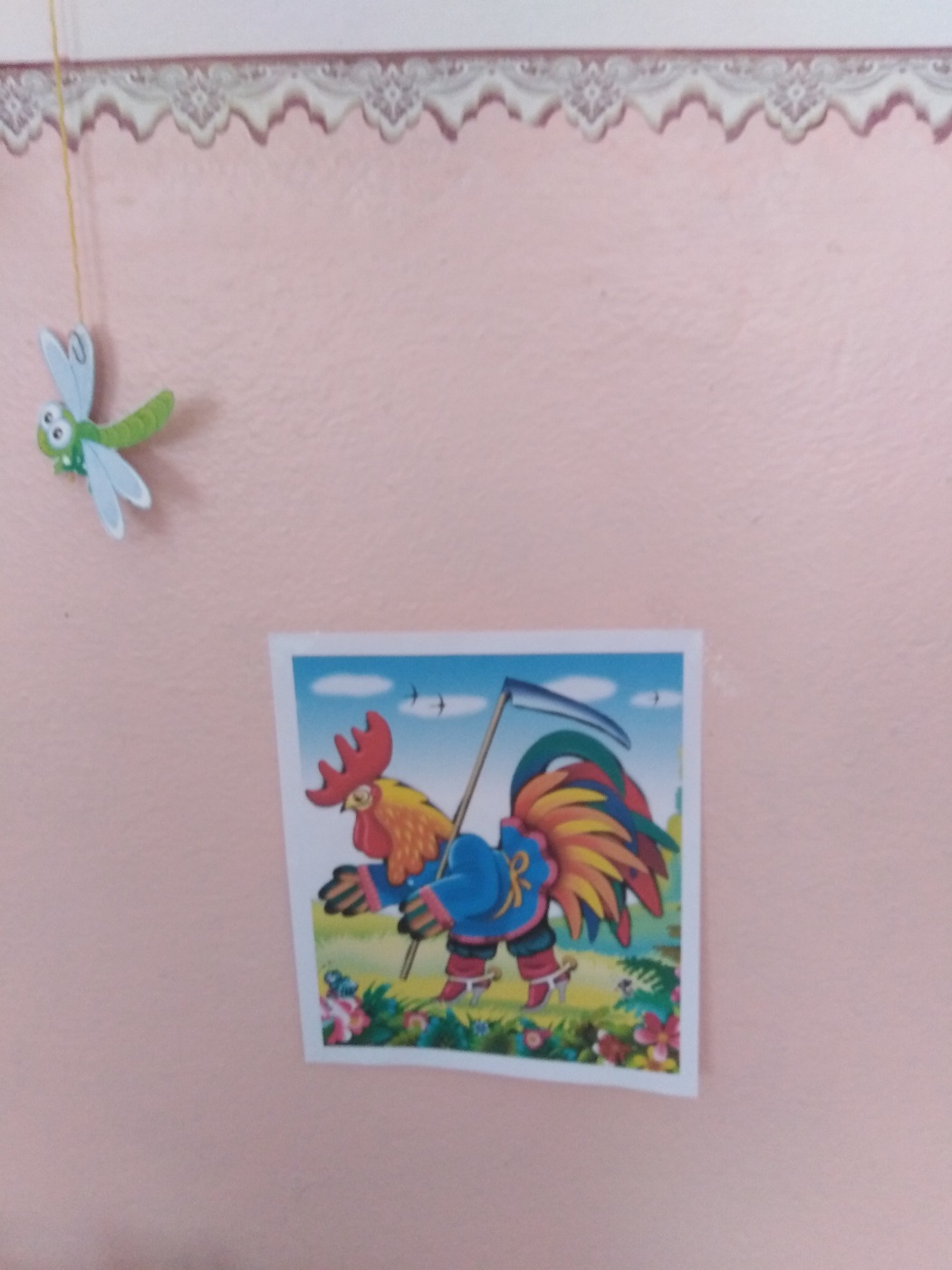 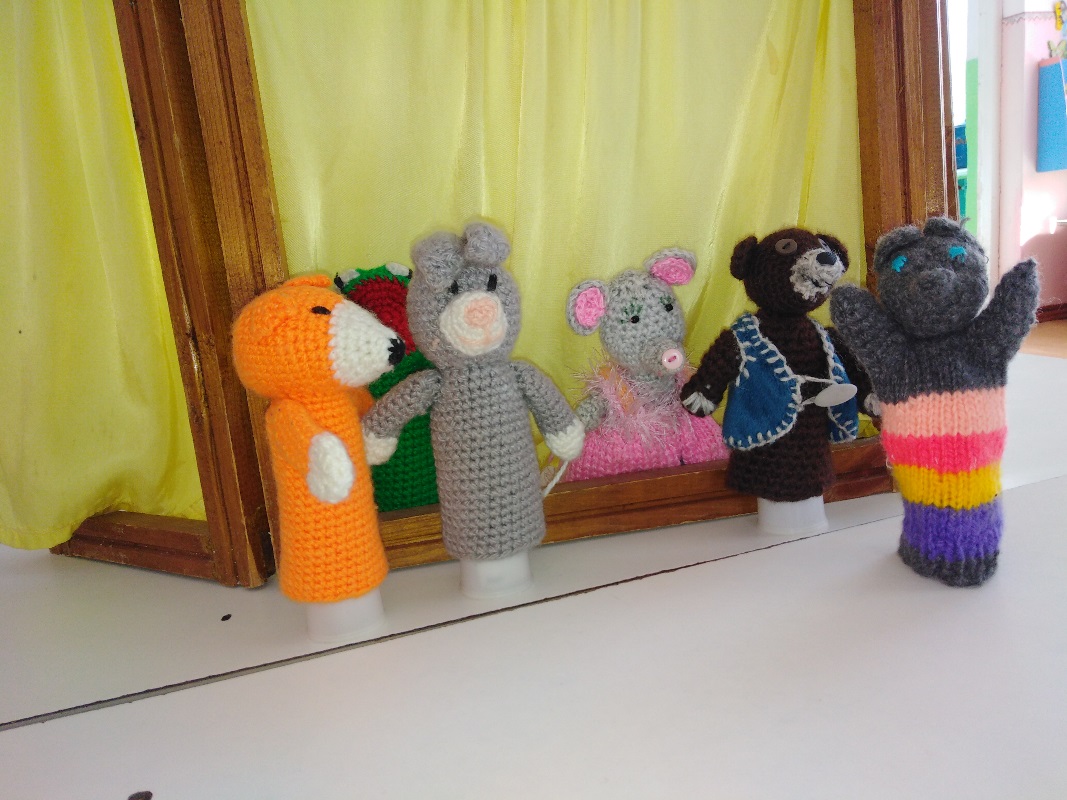 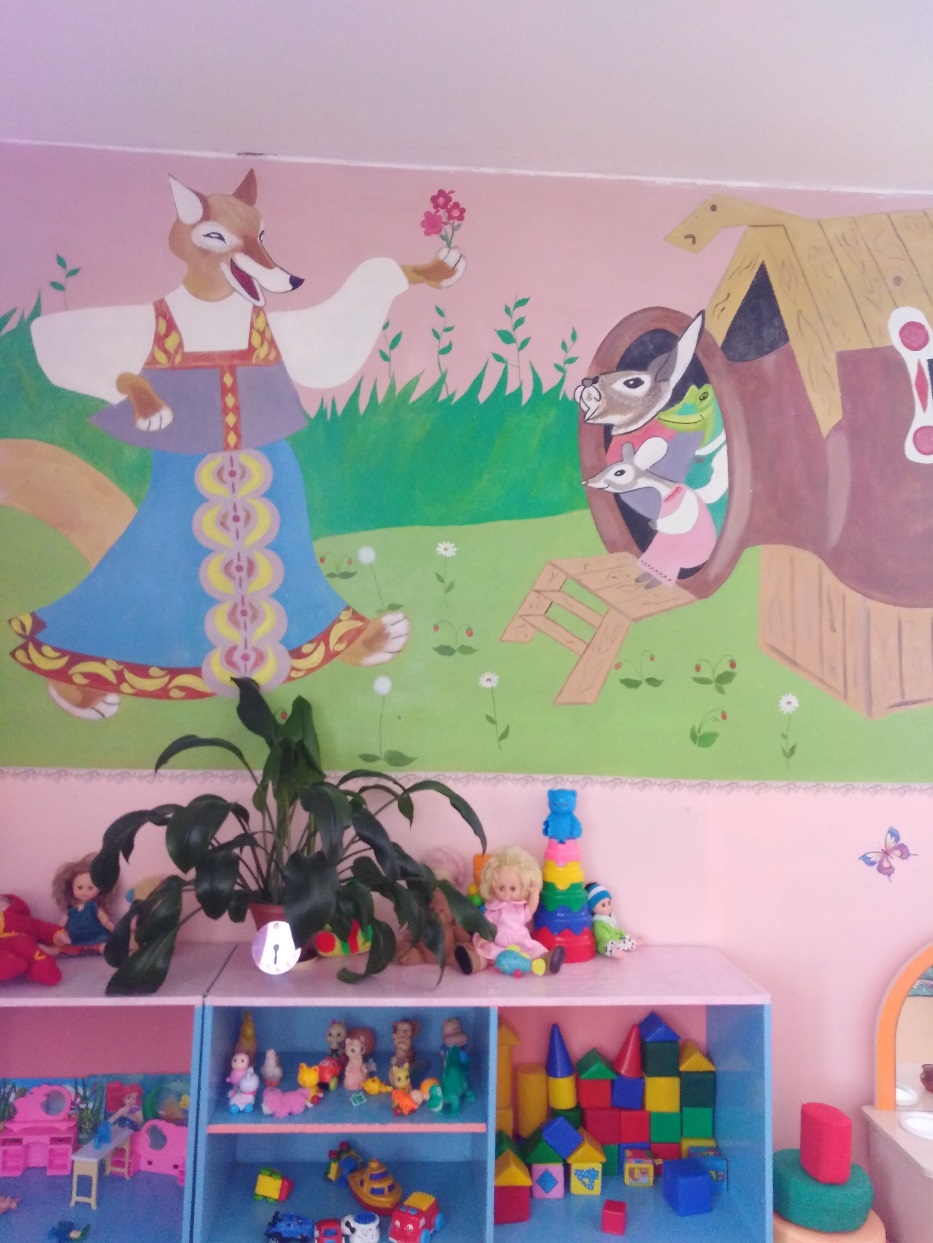 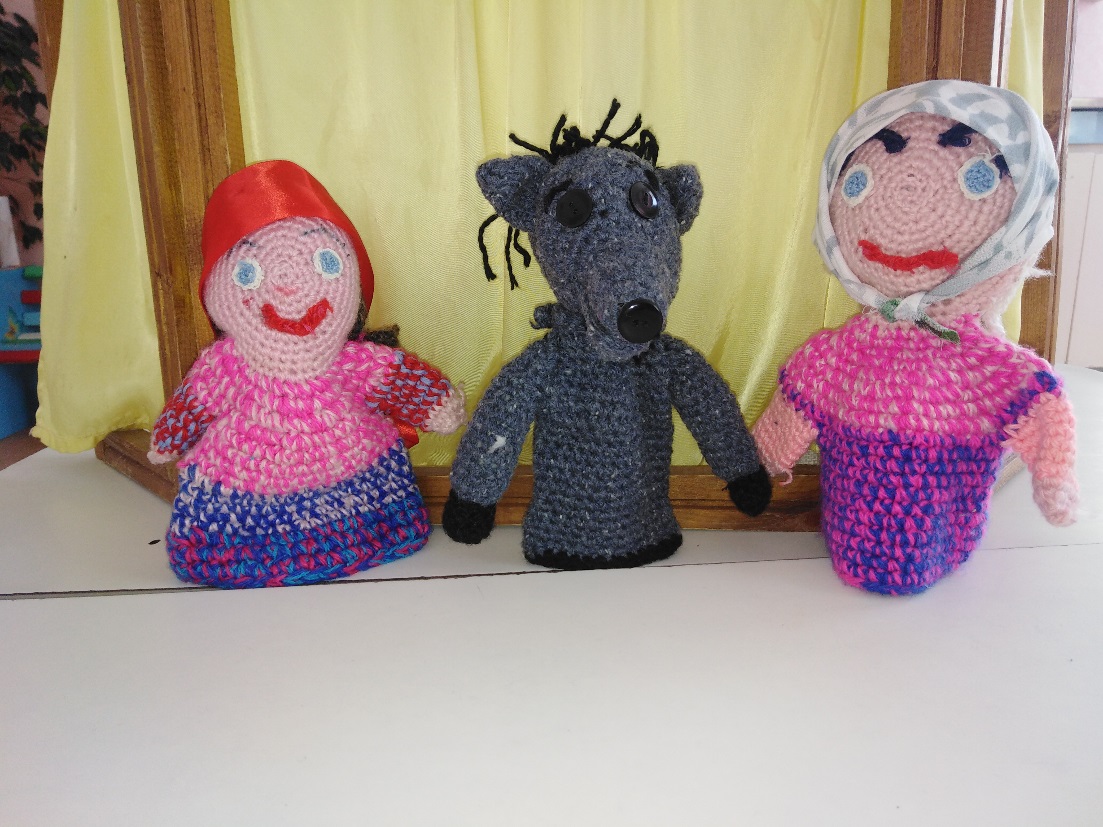 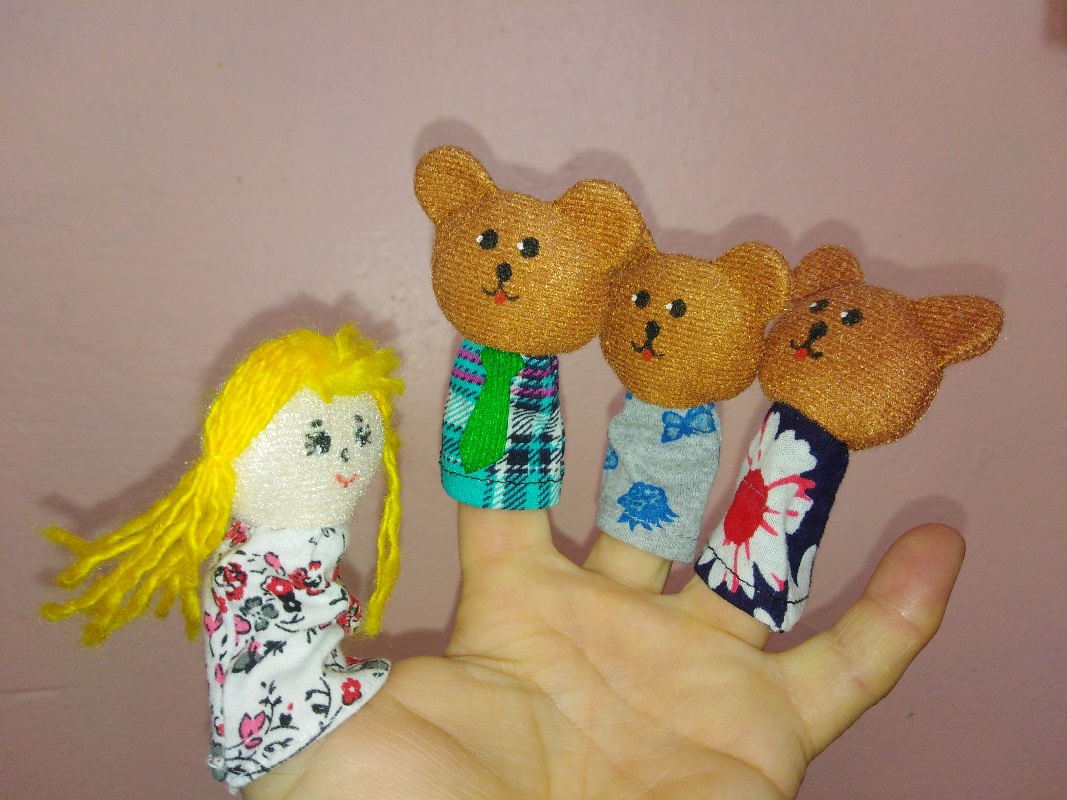 Работа с родителями
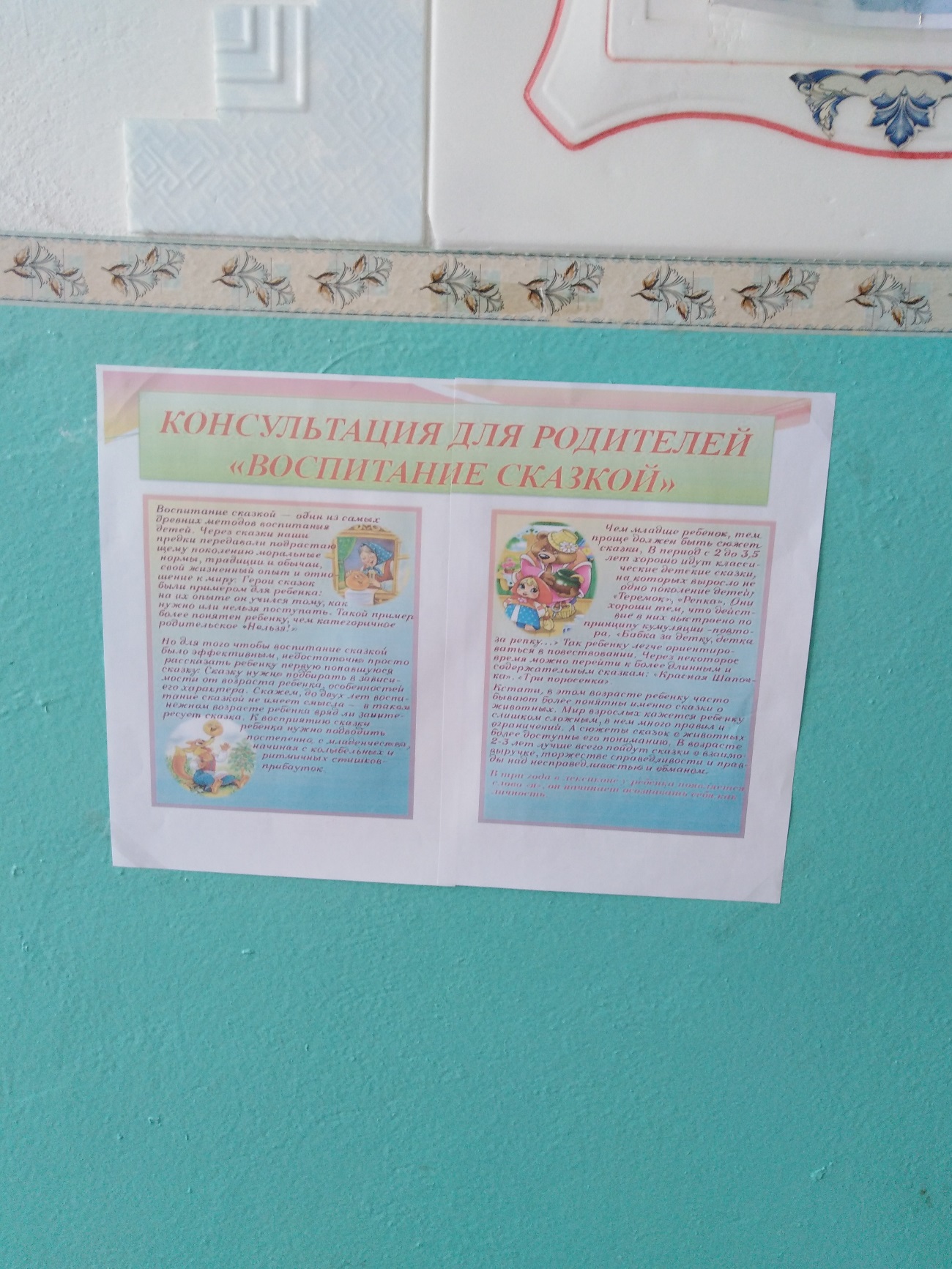 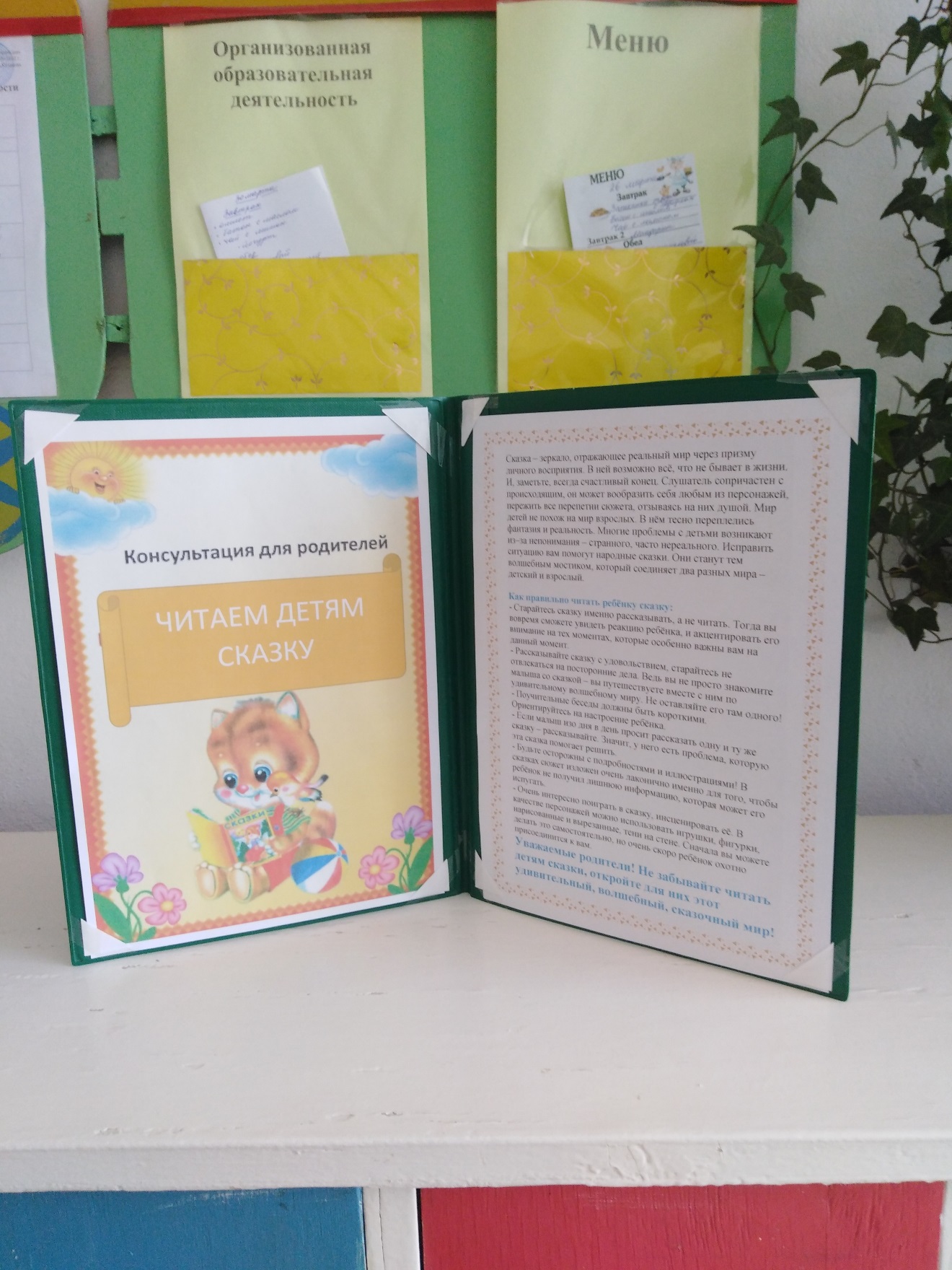 .
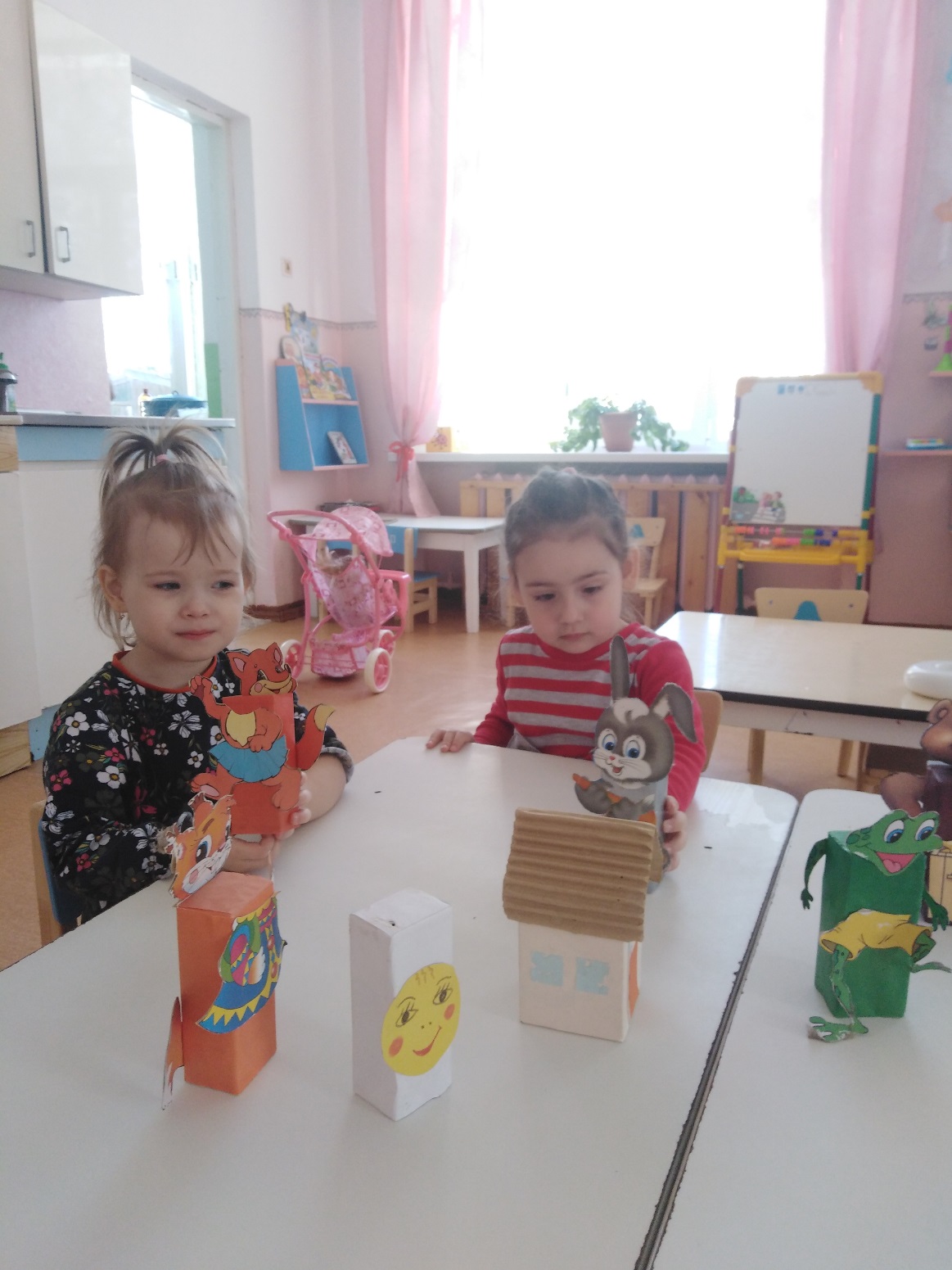 .
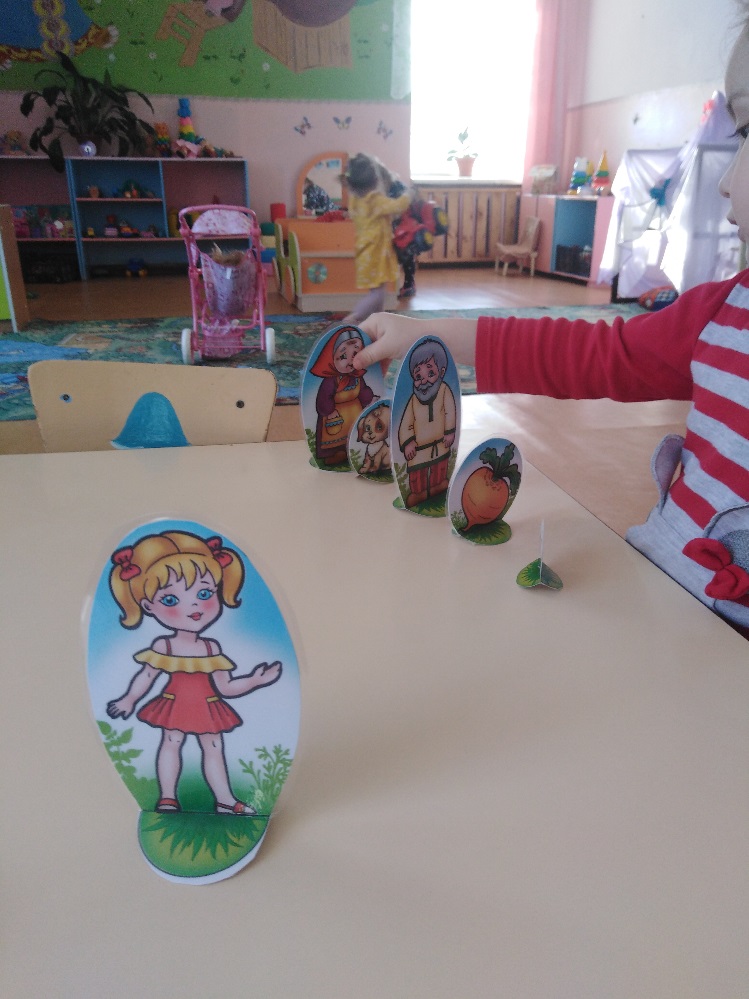 Играем в сказку
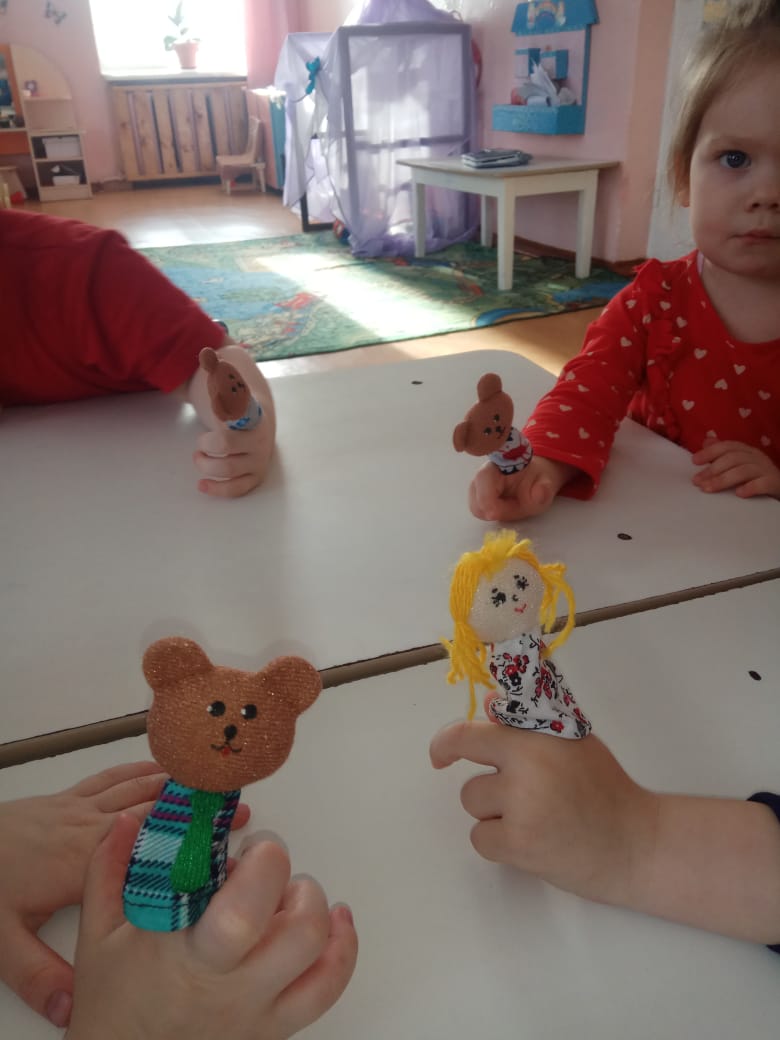 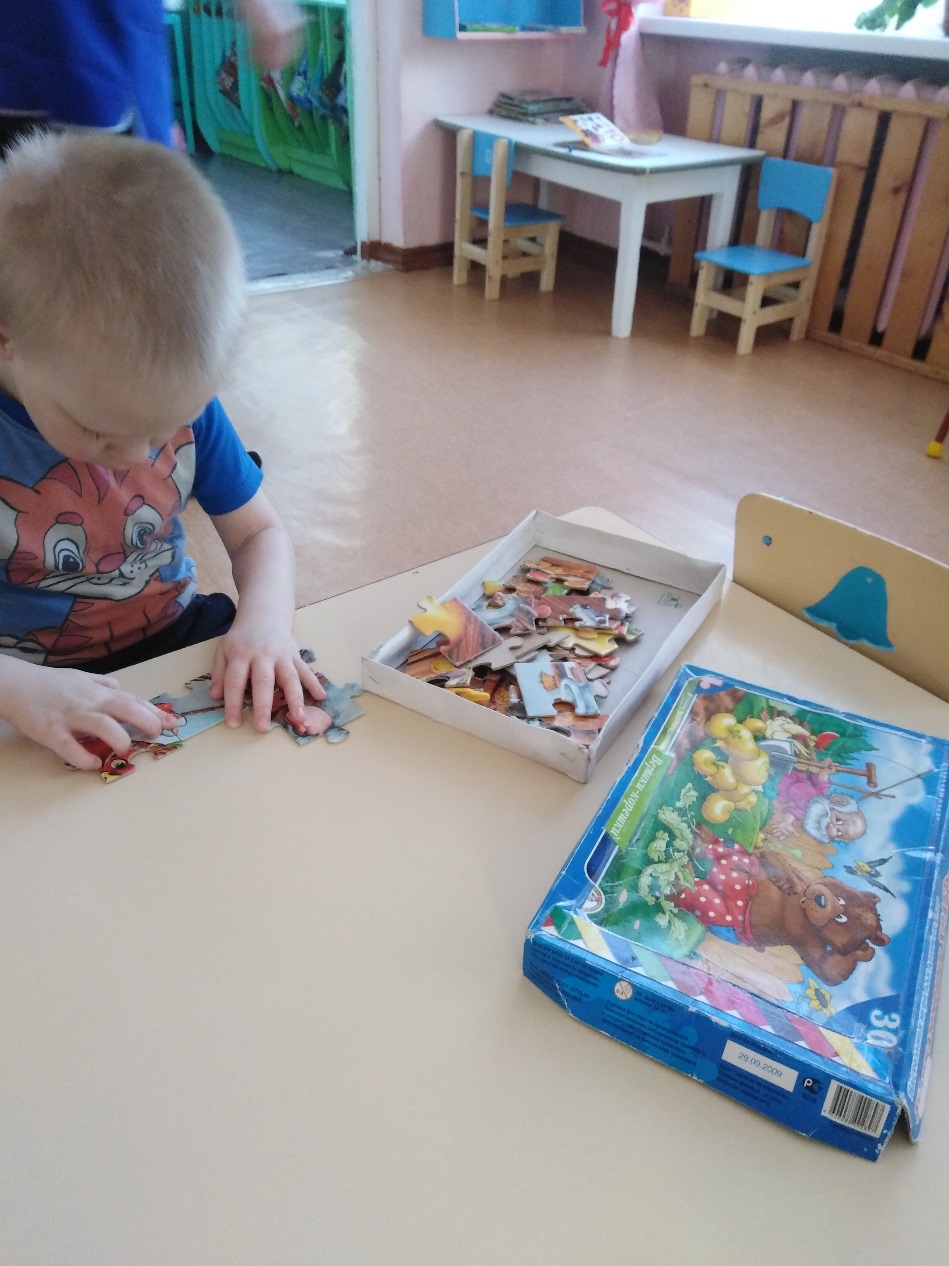 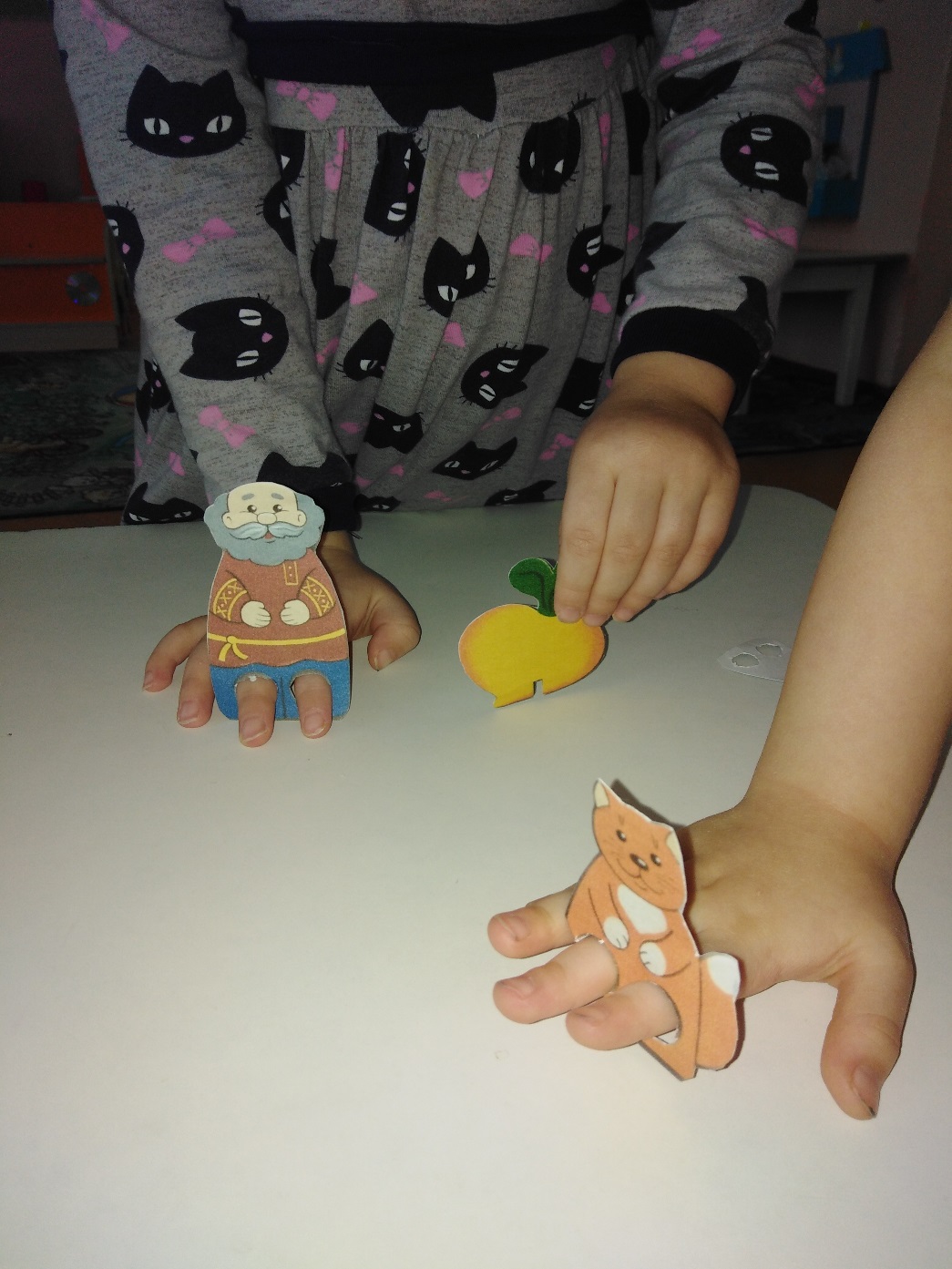 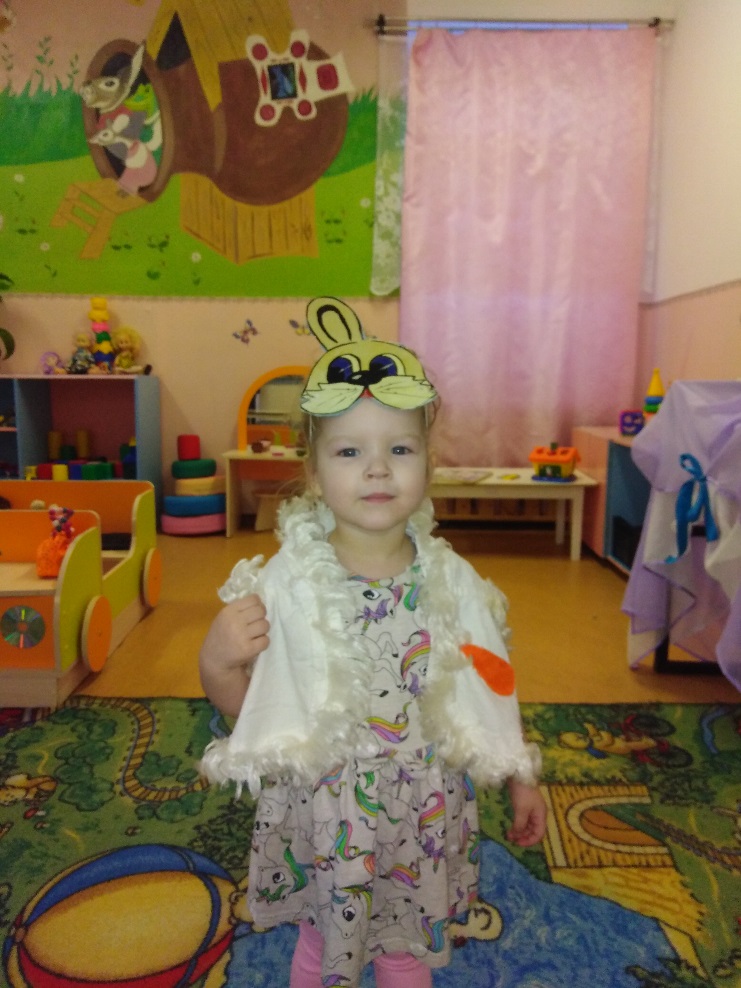 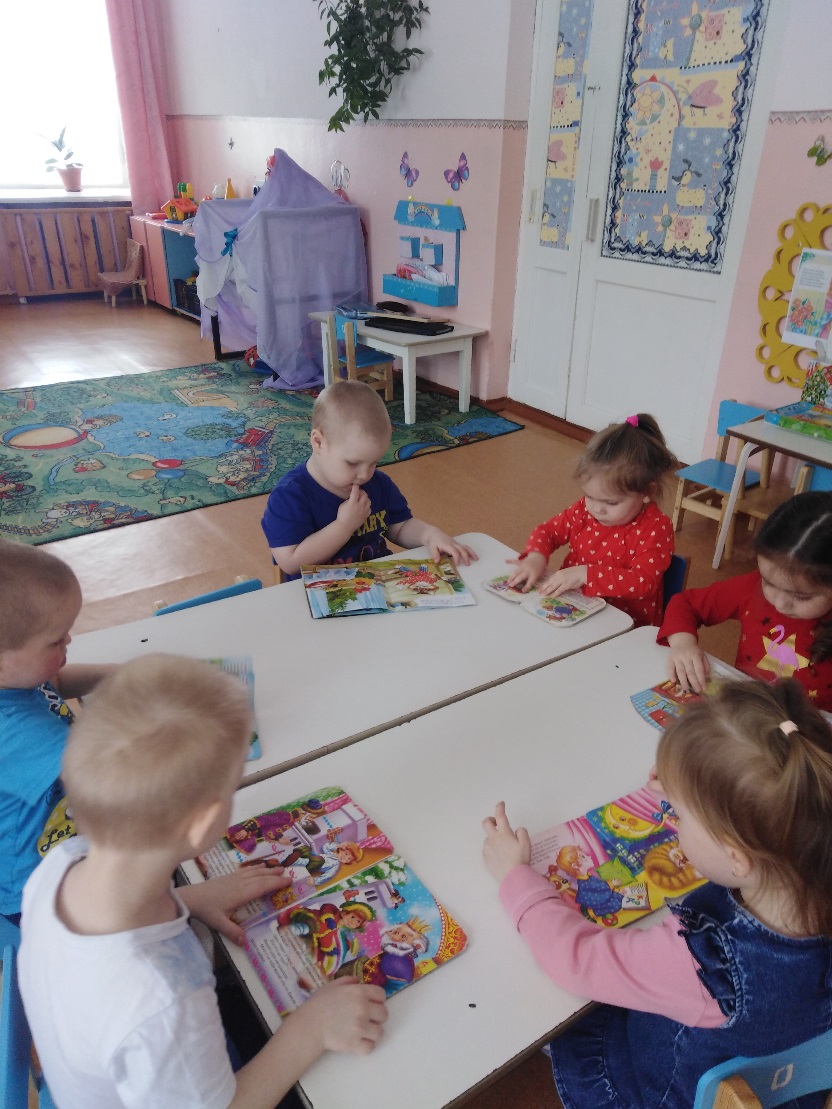 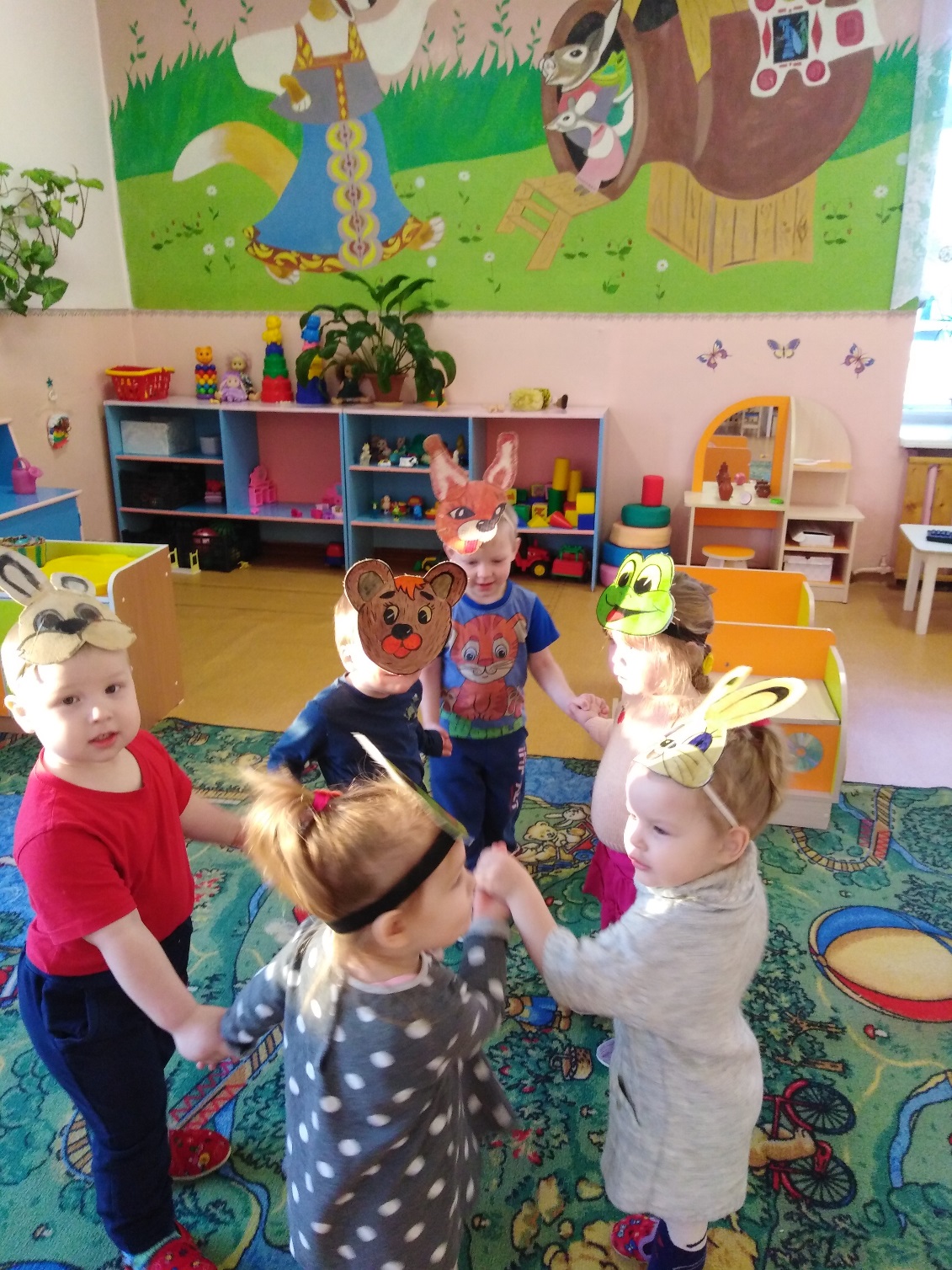 Сказка помогает ребенку раскрывать мир чувств, переживаний, различных эмоциональных состояний.
Сказка для ребенка – это маленькая жизнь, полная ярких красок, чудес.
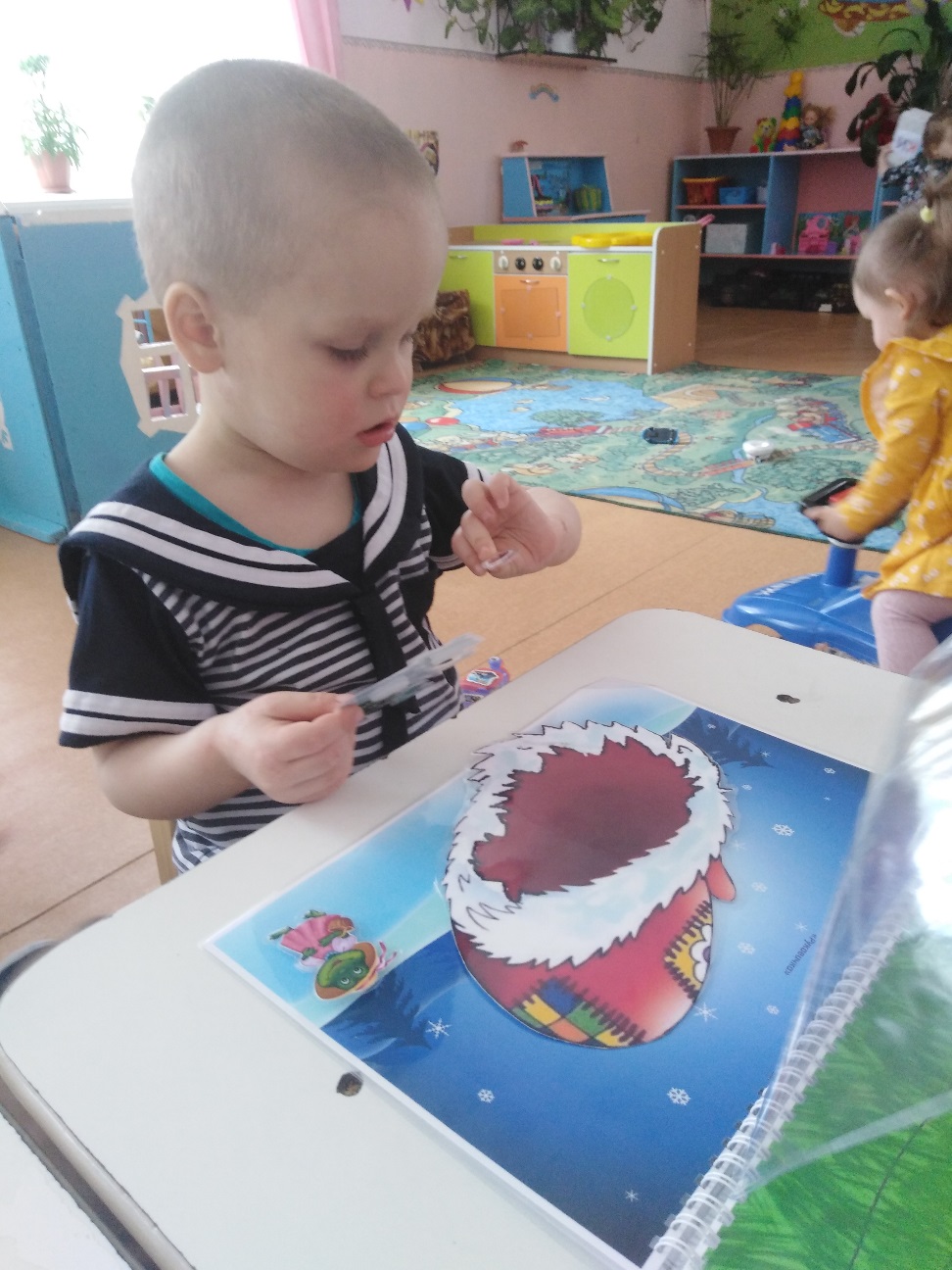 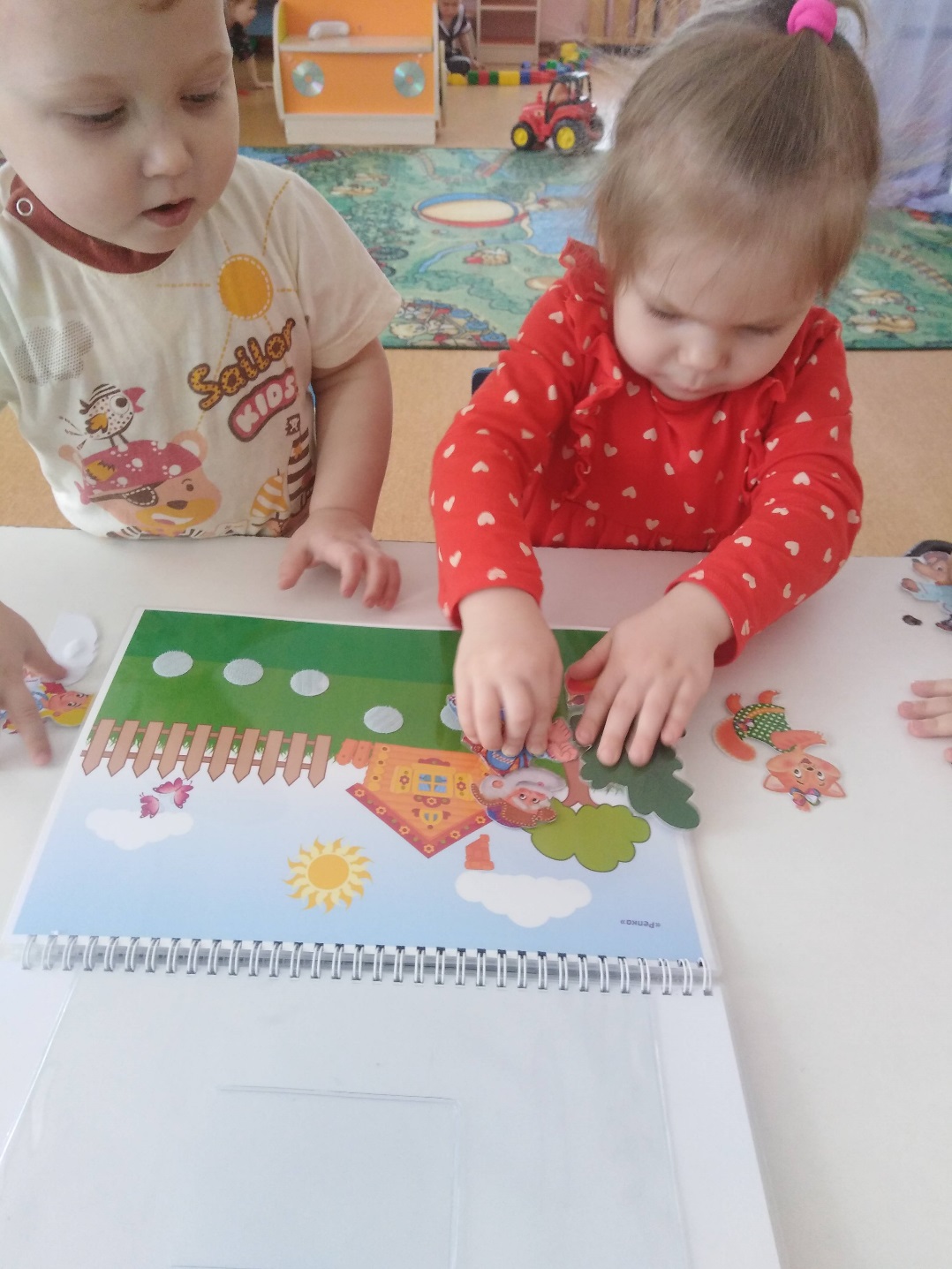 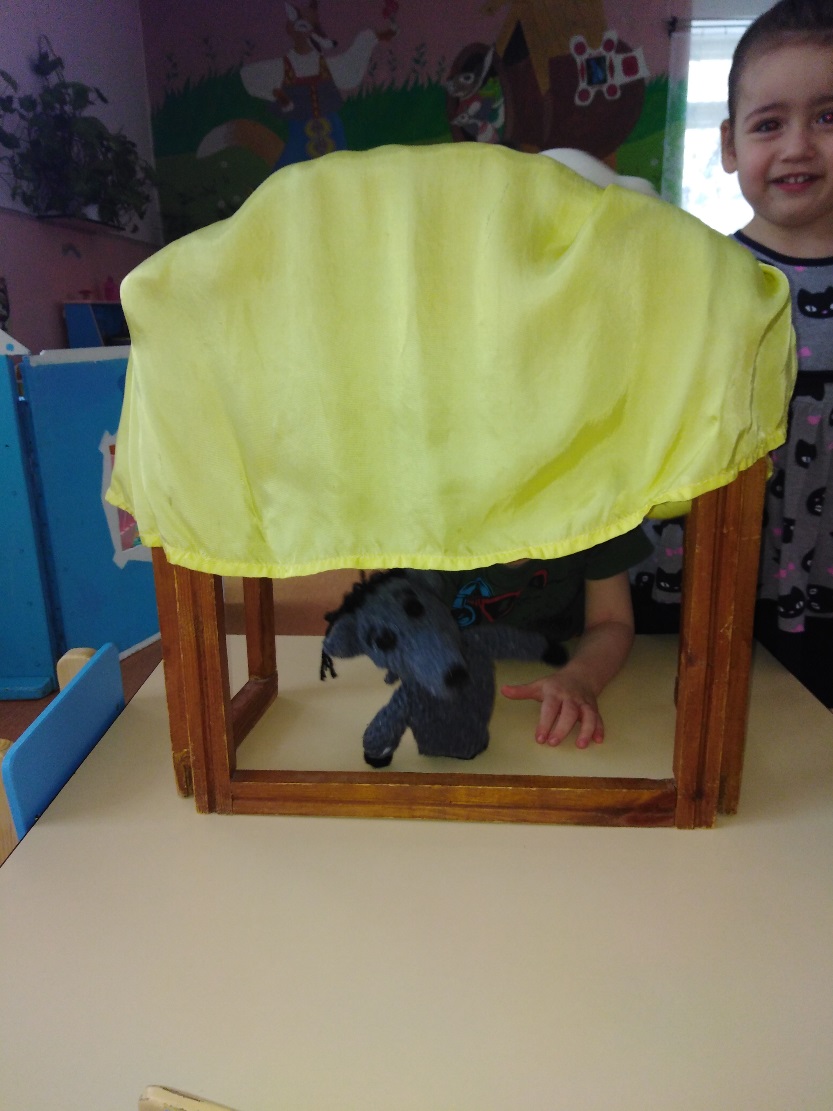 Удивляется народ:
Что за чудо- огород?
Ах, какая красота!
Сказка в гости к нам пришла!!!
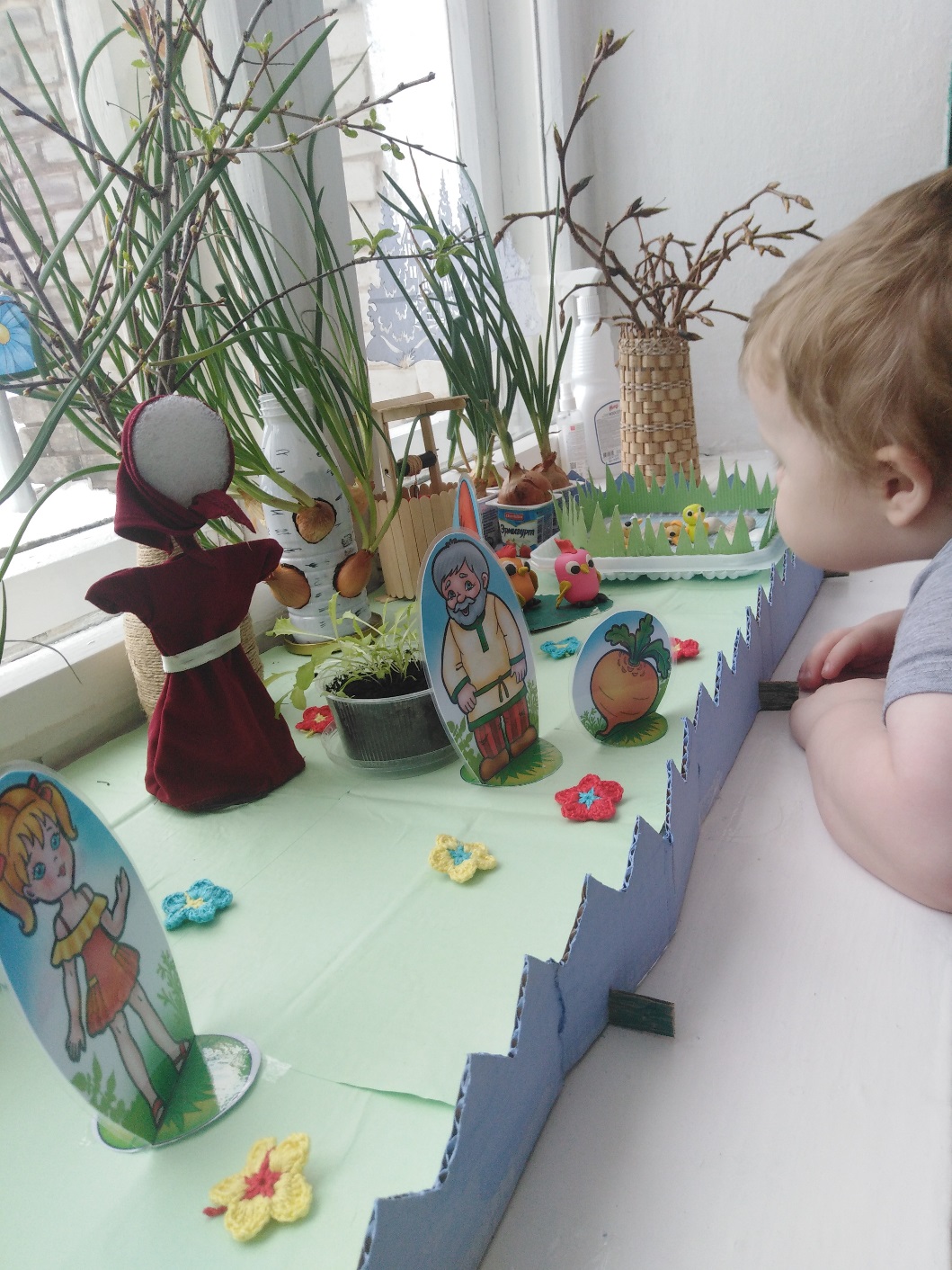 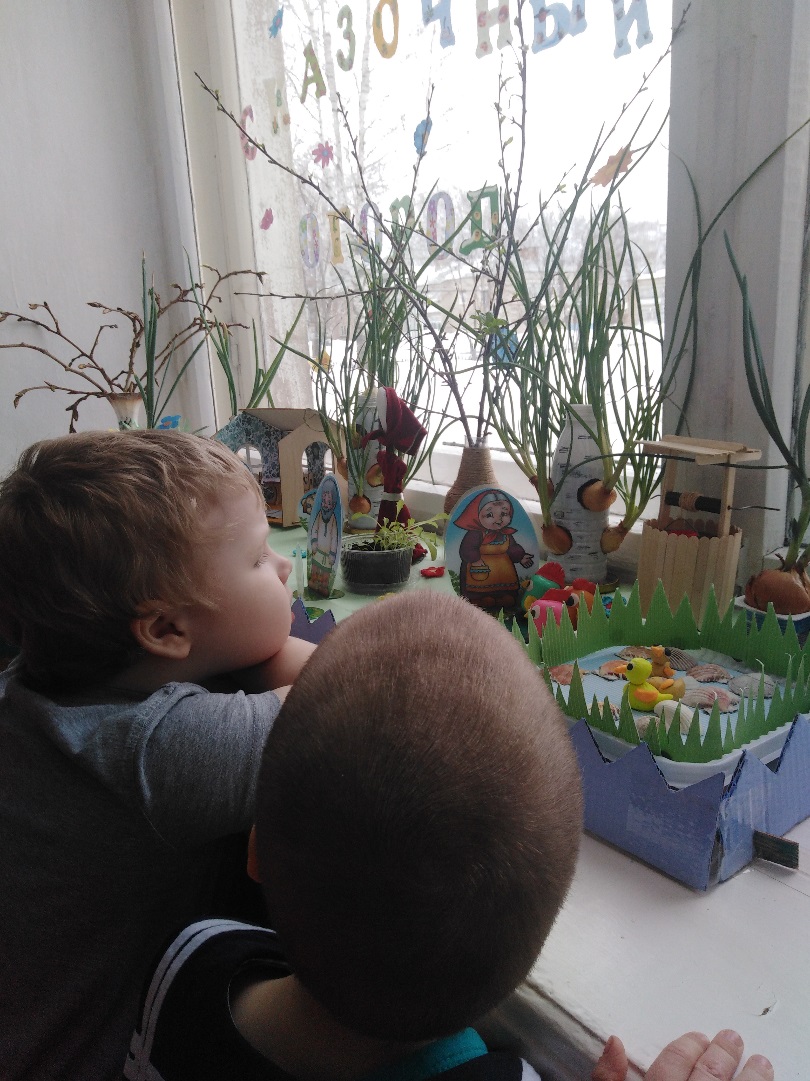 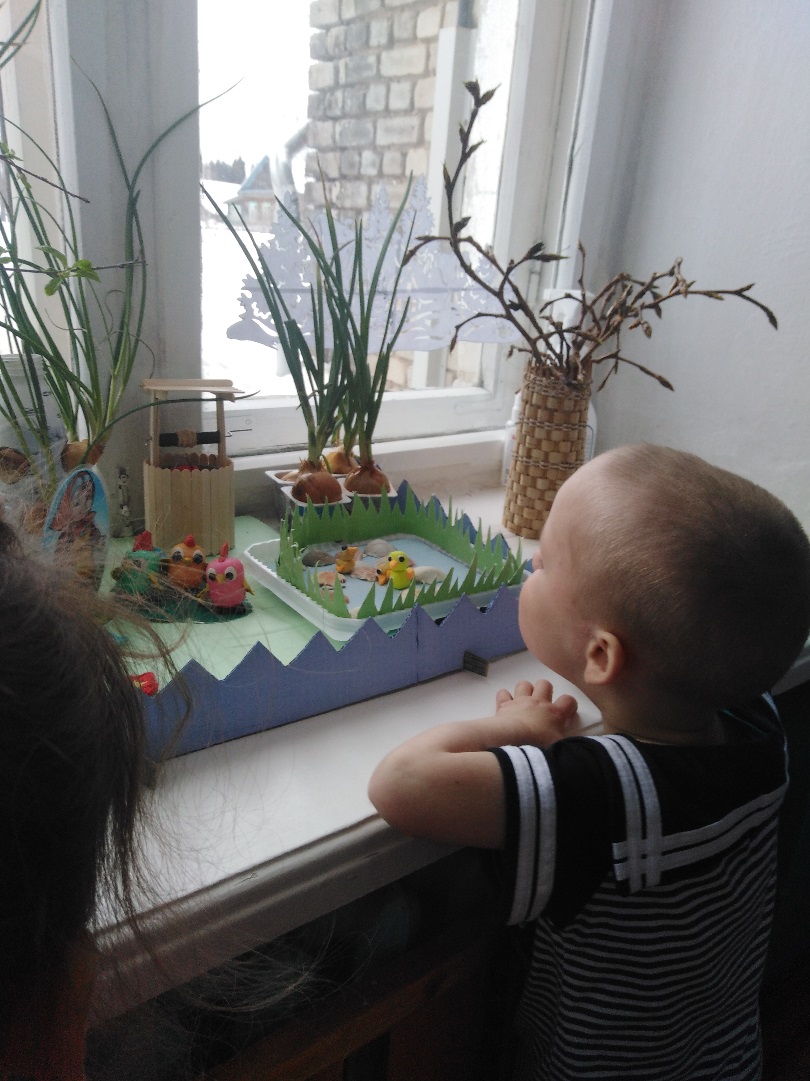 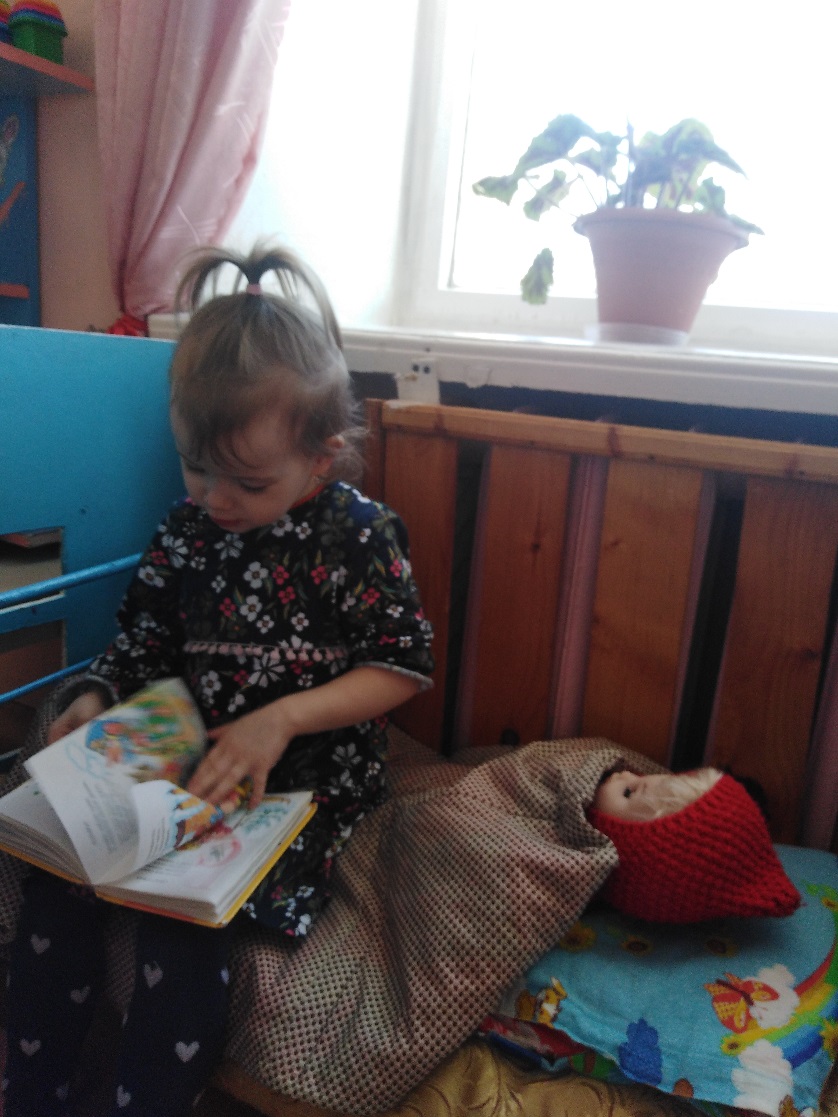 Для чего нужны нам сказки?
Что в них ищет человек?
Может быть добро и ласку!
Может быть вчерашний снег.
В сказке радость побеждает,
Сказка учит нас любить…
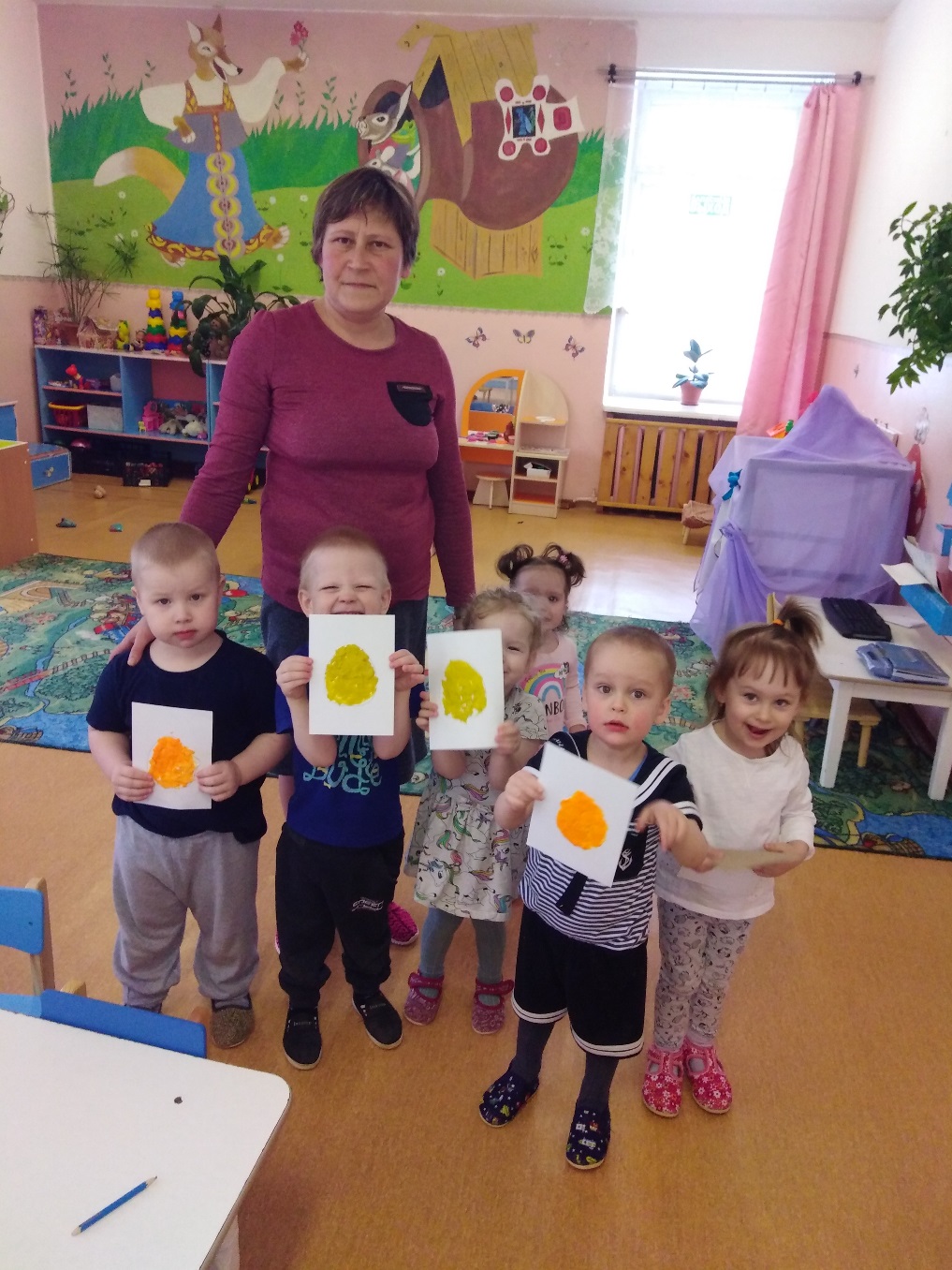 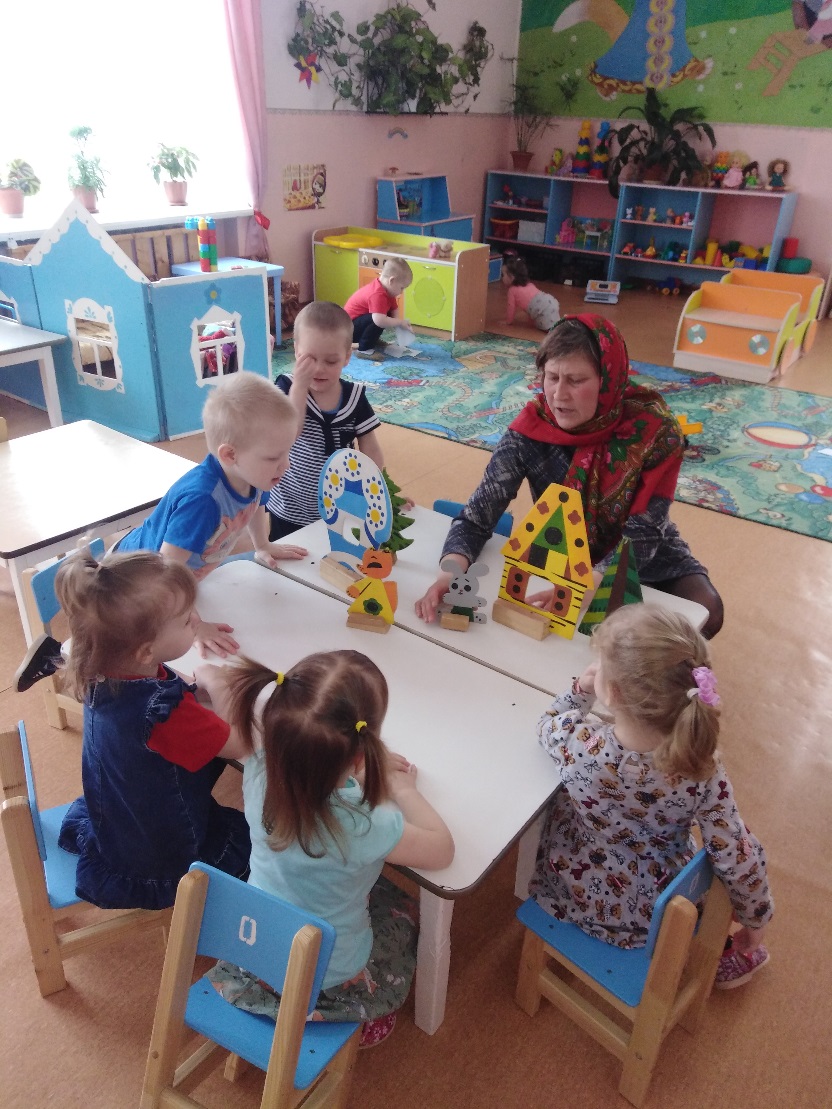 Для развития интереса детей к русским народным сказкам, используем разные виды  театра
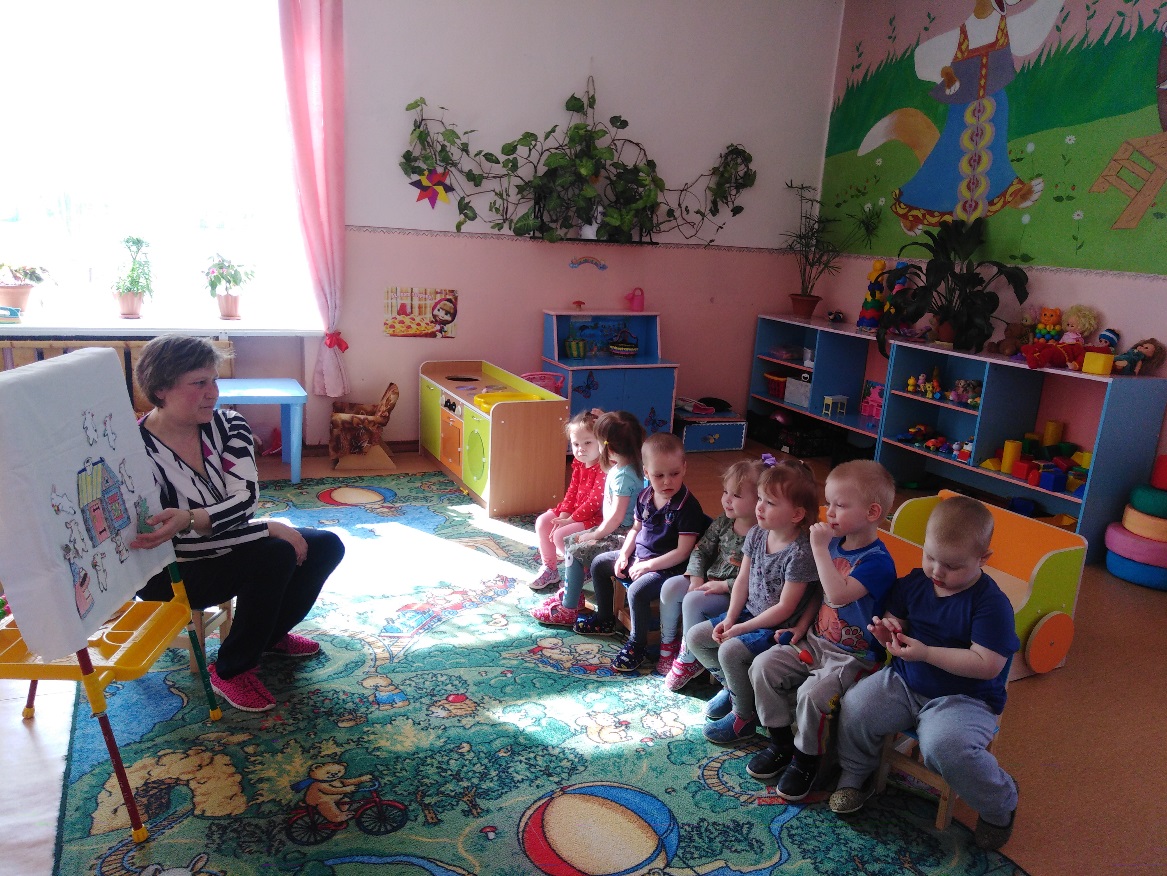 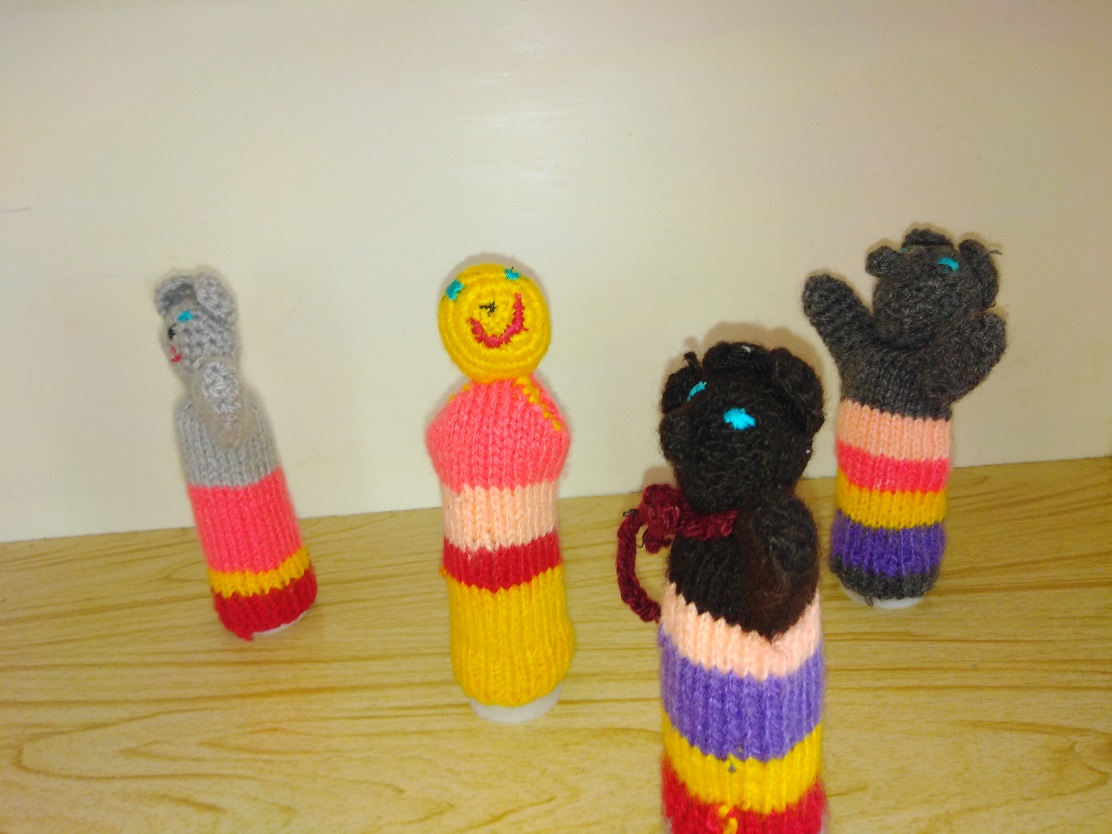 Не бойся сказки, бойся лжи. 
А сказка, сказка не обманет.
 Ребенку сказку расскажи –
 На свете правды больше станет.
В. Берестов
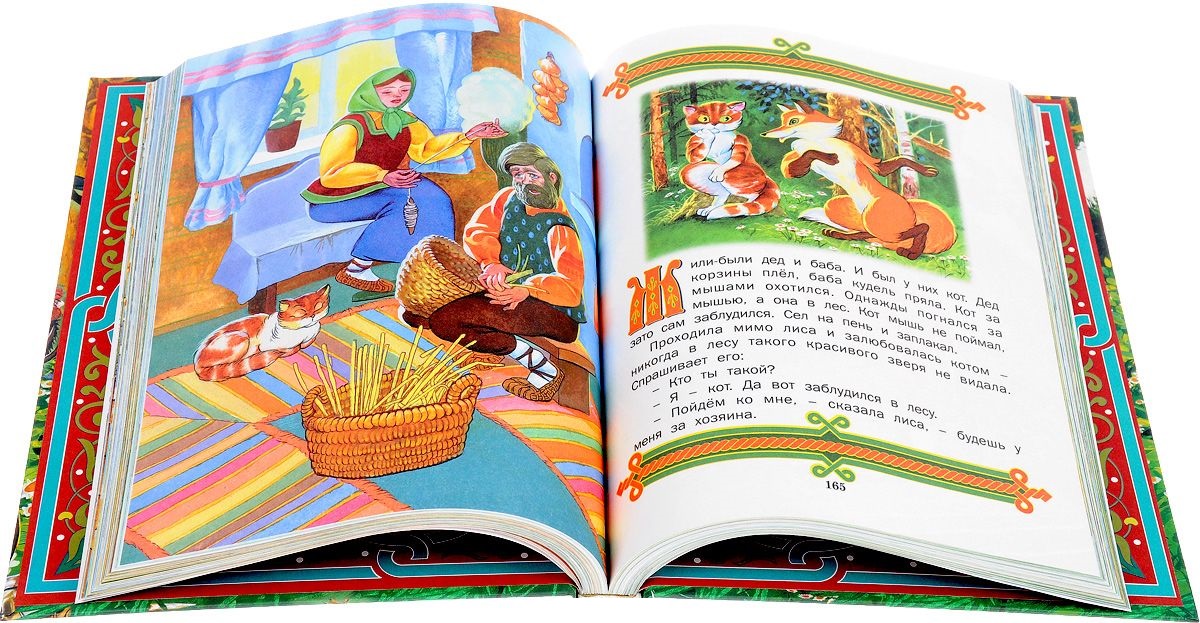 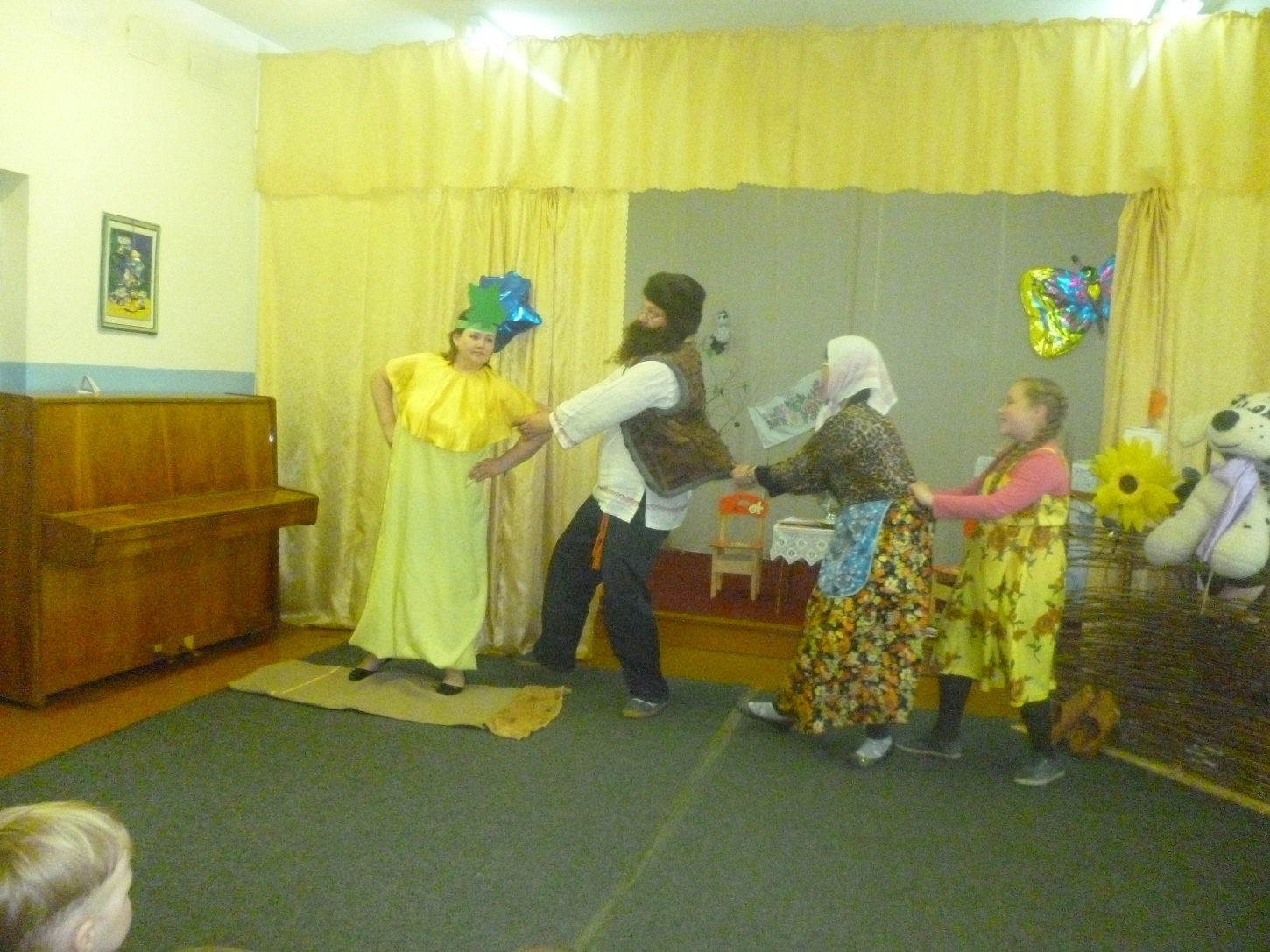 Спасибо за внимание!
          Автор: Лопатина Татьяна Николаевна, воспитатель
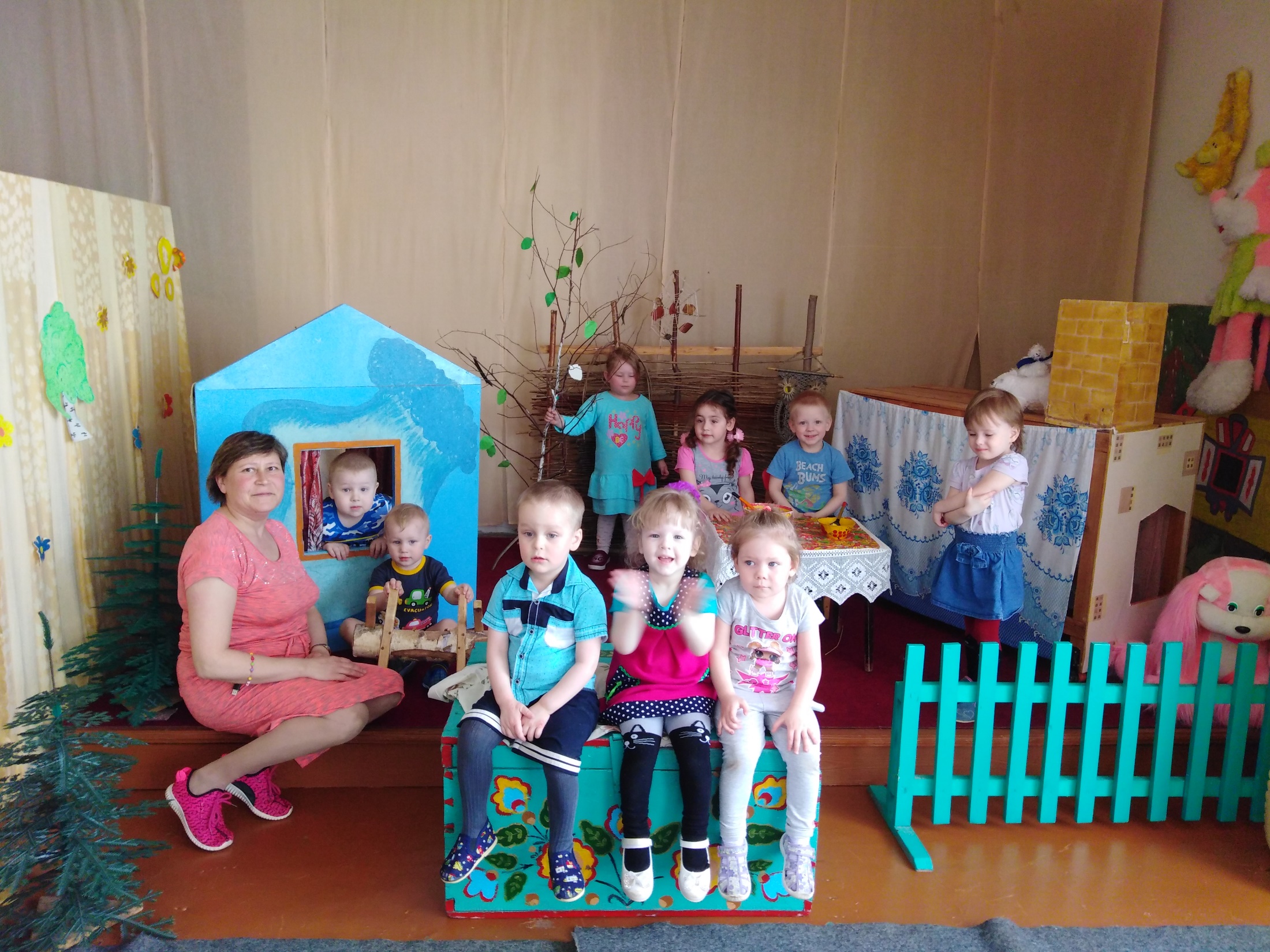